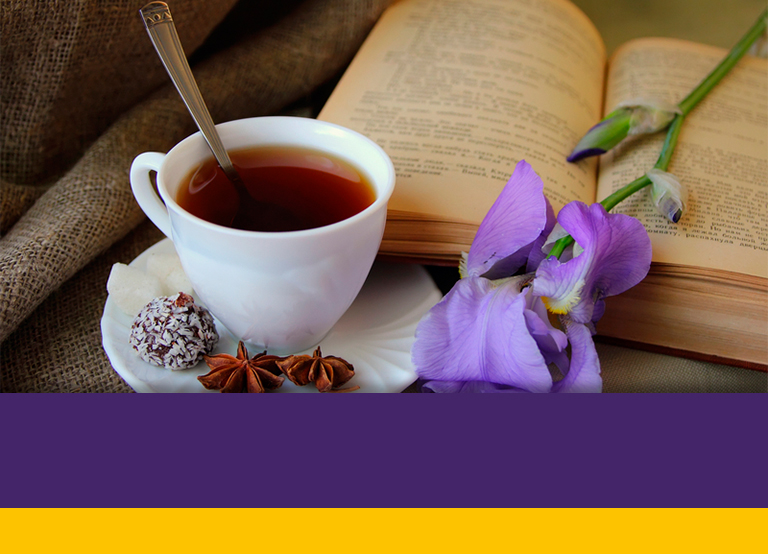 Женщины Открывают для себя Иисуса
Генеральная Конференция
Отдел Женского Служения
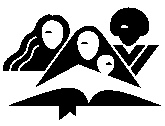 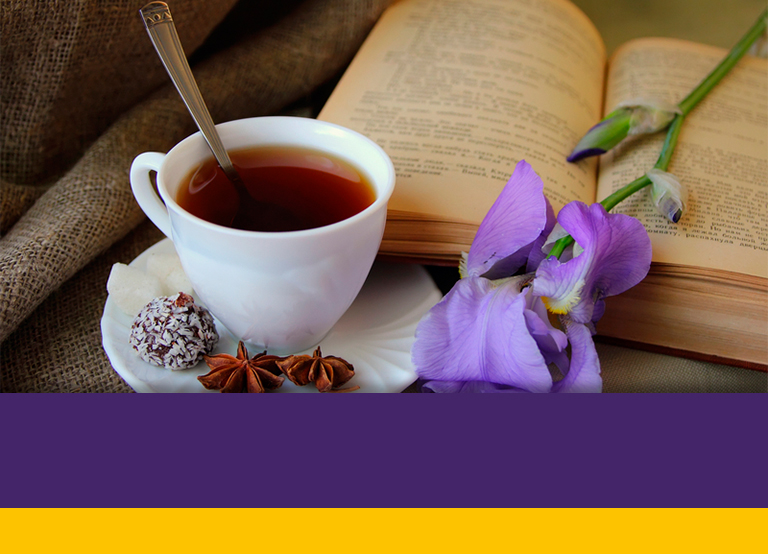 Урок ЧетыреИисус – Мой Образец для Подражания
[Speaker Notes: ВВЕДЕНИЕ
 Пятилетняя Мегги желала быть похожей на свою маму. Она внимательно наблюдала за своей мамой и слушала её, так, чтобы поступать и говорить в точности как Мама.  Мама часто пела, совершая работу по дому; Мегги тоже щебетала свои детские песенки. Мама играла на пианино; Мегги  часто можно было увидеть за игрой на синтезаторе, она осторожно касалась клавиш. Мама хорошо готовила; Мегги надевала свой детский передник и принималась «помогать» маме на кухне.  Имея перед собой хороший пример для подражания, Мегги выросла и обладала теми же качествами, что и её мама. Почему маленькие девочки желают быть такими же «как мама»? Возможно – это отношения между любящими людьми, которые вызывают восхищение и желание быть такими же.   
 
Иисус желает установить с нами отношения, основанные на любви. И когда мы хотим походить на Него, мы видим во Христе совершенный образец для подражания.]
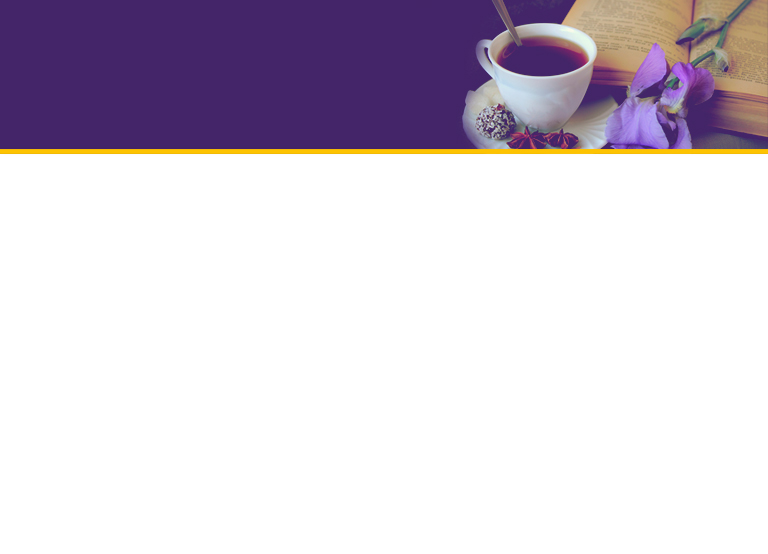 НАШ ОБРАЗЕЦ ДЛЯ ПОДРАЖАНИЯ
1. Где Иисус жил в Своё время и что даёт Ему такое свойство быть нашим образцом для подражания? (Иоанна 1:14)

В Библии сказано: «... и мы видели славу Его, славу, как Единородного от Отца». Иисус был переполнен милостью и истиной от Отца, Иисус проявил множество качеств, которые достойны нашего подражания. В этом уроке мы изучим некоторые из этих качеств.
[Speaker Notes: 1. Где Иисус жил в Своё время и что даёт Ему такое свойство быть нашим образцом для подражания? (Иоанна 1:14)
 
В Библии сказано: «... и мы видели славу Его, славу, как Единородного от Отца». Иисус был переполнен милостью и истиной от Отца, Иисус проявил множество качеств, которые достойны нашего подражания. В этом уроке мы изучим некоторые из этих качеств.]
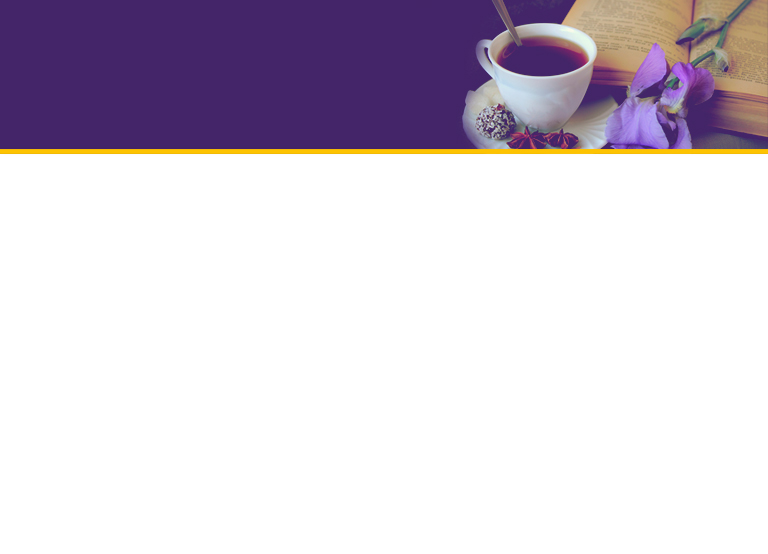 ПОВИНОВЕНИЕ
2. Возможно самое тяжёлое качество для нас  - повиновение. Перед своей смертью, Иисус продемонстрировал невиданную покорность Своему Отцу. Прочитаем об этом в Евангелии от Матфея 26:39, 42, 44.  Как Он проявлял дух повиновения?  
 
3. Апостол Павел советует женщинам повиноваться своим мужьям. В чём эта покорность имеет ограничения?  (Колоссянам 3:18, 19)
[Speaker Notes: 2. Возможно самое тяжёлое качество для нас  - повиновение. Перед своей смертью, Иисус продемонстрировал невиданную покорность Своему Отцу. Прочитаем об этом в Евангелии от Матфея 26:39, 42, 44.  Как Он проявлял дух повиновения?  
  
3. Апостол Павел советует женщинам повиноваться своим мужьям. В чём эта покорность имеет ограничения?  (Колоссянам 3:18, 19)
 
 В стихе 18 (Колоссянам 3:18) говорится: «Жены, повинуйтесь мужьям своим, как прилично в Господе». В другом переводе Библии этот же стих гласит: «  Жёны, сообразовывайтесь со своими мужьями, чтобы ваш брак был христианским единством». Несмотря на эти слова, понятно, что нам следует повиноваться своим мужьям в Господе, но только в том случае, когда это не противоречит заповедям Божьим. И вновь мы следуем примеру Христа, когда он повиновался Своим земным родителям и гражданским законам, только в том случае, если это не шло вразрез с волей Отца. Когда были созданы мужчина и женщина, они были созданы, как равные существа. Но грех внёс свои коррективы, и множество проблем принёс на землю, люди лишились своих привилегий.  Но мы по-прежнему пытаемся сделать наши семьи счастливыми и любящими, помня о том, что послушание Богу стоит выше, чем послушание человеку.]
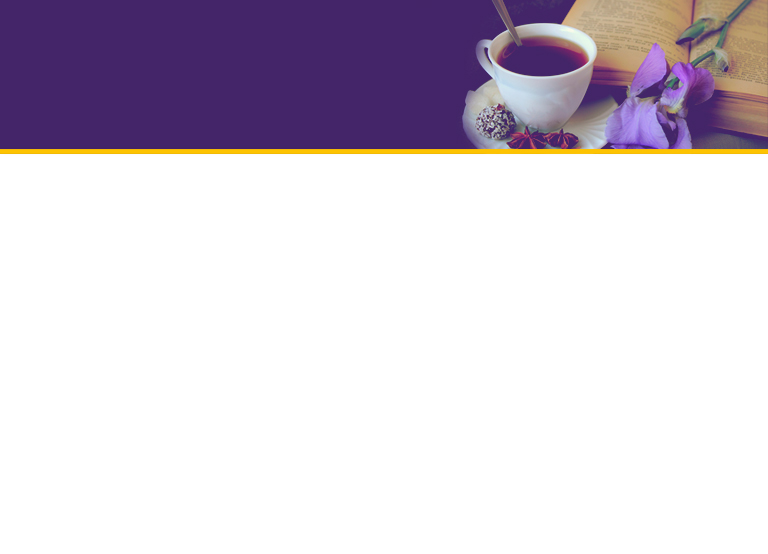 СОСТРАДАТЕЛЬНОЕ ПОНИМАНИЕ
4. Какой болезнью и сколько лет страдала женщина, которая подошла к Иисусу, чтобы просить об исцелении?  (Марка 5:25)
  5. Каким образом она пыталась получить исцеление? (Марка 5:26)
  6. Когда эта женщина услышала об Иисусе, она попыталась подойти к Нему, но её это не удавалось, так как толпа людей теснила её. Что она, в конце концов, предприняла и что произошло? (Марка 5:27-29)
7.Прочитайте дальнейшую историю, записанную в стихах 30-34.  Как Иисус отреагировал на проблему этой женщины?
[Speaker Notes: 4. Какой болезнью и сколько лет страдала женщина, которая подошла к Иисусу, чтобы просить об исцелении?  (Марка 5:25)
  5. Каким образом она пыталась получить исцеление? (Марка 5:26)
  6. Когда эта женщина услышала об Иисусе, она попыталась подойти к Нему, но её это не удавалось, так как толпа людей теснила её. Что она, в конце концов, предприняла и что произошло? (Марка 5:27-29)
  7.Прочитайте дальнейшую историю, записанную в стихах 30-34.  Как Иисус отреагировал на проблему этой женщины?  

В книге Эллен Уайт «Желание Веков», стр. 344-345 мы находим комментарий на эту Библейскую историю: « Спаситель мог отличить прикосновение с верой от случайных прикосновений. Такую веру нельзя было оставить незамеченной. Он хотел сказать этой смиренной женщине слова утешения, которые будут для неё источником радости, благословения для всех Его последователей до конца времён». 
«Глядя в сторону женщины, Иисус настойчиво пытался узнать, кто прикоснулся к Нему. Видя, что скрываться бесполезно, женщина, трепеща, выступила вперёд и бросилась к Его ногам. Со слезами благодарности она поведала о своей болезни и о своём исцелении. Иисус участливо сказал ей: «Дерзай, дщерь! Вера твоя спасла тебя: иди с миром».]
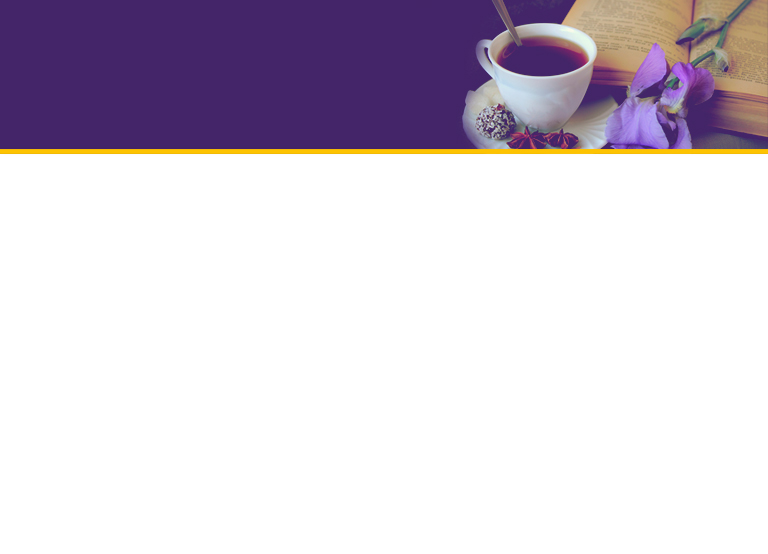 СВИДЕТЕЛЬСТВО И ОБУЧЕНИЕ
8. Какой метод Иисус использовал, когда говорил с людьми?  (Матфея 13:34)
Иногда слово урок используется для обозначения поучительной истории или притчи.  
 В нашем тексте говорится, что Иисус учил притчами. Другими словами, Он использовал рассказы, чтобы преподнести уроки, которым хотел научить людей на понятном для них «языке».  
9. Какое у нас есть доказательство того, что Иисус так же учил своих учеников, как и других людей? Матфея 15:15
[Speaker Notes: 8. Какой метод Иисус использовал, когда говорил с людьми?  (Матфея 13:34)


 Иногда слово урок используется для обозначения поучительной истории или притчи.  
 В нашем тексте говорится, что Иисус учил притчами. Другими словами, Он использовал рассказы, чтобы преподнести уроки, которым хотел научить людей на понятном для них «языке».  
 
9. Какое у нас есть доказательство того, что Иисус так же учил своих учеников, как и других людей? Матфея 15:15
 
10. Каких действий Иисус ожидал от апостолов (Своих последователей), после того, как оставил им послания? 
Матфея 28:19, 20]
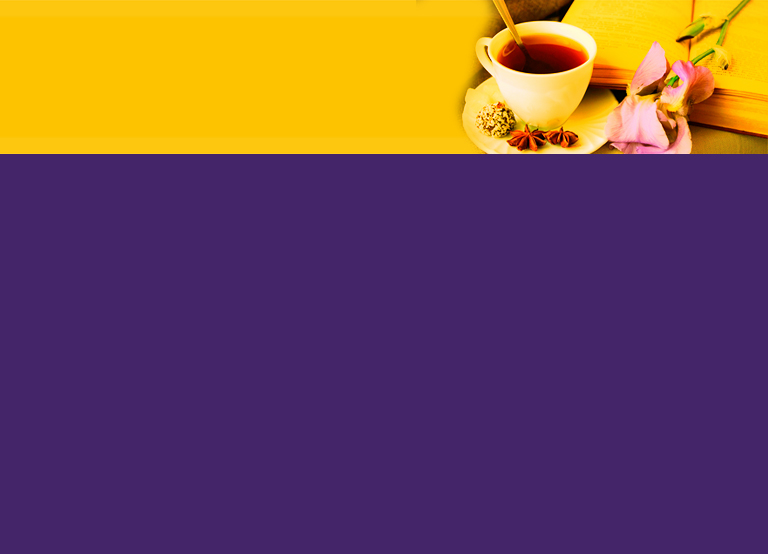 « Но, совершая служение, ученикам не следовало ограничиваться только Иерусалимом…Евангельская весть должна была достичь самых отдалённых уголков земли. «Вы были свидетелями того, как Я жил, как Я жертвовал Собой ради мира», сказал Христос ученикам. «Вы были свидетелями, как Я трудился ради Израиля…Вы видели всех, приходящих ко Мне и исповедующих свои грехи, Я охотно принимаю… Я доверяю вам, Моим ученикам, эту весть благодати. Она должна быть возвещена…всем народам, языкам и племенам...»» (Желание Веков, стр. 821, 822).
[Speaker Notes: « Но, совершая служение, ученикам не следовало ограничиваться только Иерусалимом…Евангельская весть должна была достичь самых отдалённых уголков земли. «Вы были свидетелями того, как Я жил, как Я жертвовал Собой ради мира», сказал Христос ученикам. «Вы были свидетелями, как Я трудился ради Израиля…Вы видели всех, приходящих ко Мне и исповедующих свои грехи, Я охотно принимаю… Я доверяю вам, Моим ученикам, эту весть благодати. Она должна быть возвещена…всем народам, языкам и племенам...»» (Желание Веков, стр. 821, 822).

Айсберг  - огромная глыба льда, которая откалывается от  ледника и плавает в открытом море.  Капитаны кораблей знают, что на поверхности воды видна лишь верхушка айсберга, но основная его часть (приблизительно 90%) скрыта под водой. Та часть айсберга, которая виднеется над водой и называется «верхушкой айсберга». В данном уроке мы показали только «верхушку» личности Христа. Мы только слегка осветили всего лишь три грани Его характера. Он – наш образец для подражания во всех фазах жизни. Изучая первые четыре книги Нового Завета (Матфея, Марка, Луки и Иоанна), и читая книгу «Желание Веков», мы можем лучше понять, каков же был характер Иисуса.  По мере того, как мы получаем всё больше знаний о Нём, мы, сталкиваясь с серьёзными жизненными проблемами, начинаем задавать себе вопросы: «Что сделал бы Иисус?».]
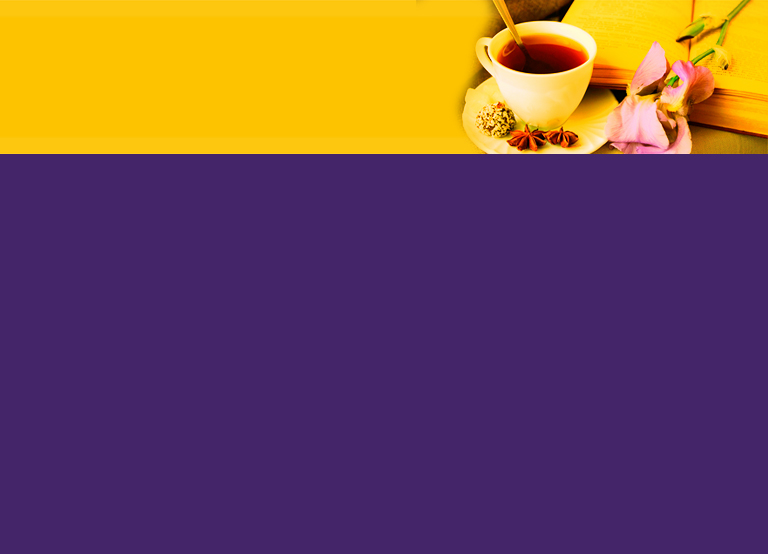 ИИСУС, КАК МОЙ ПРИМЕР ДЛЯ ПОДРАЖАНИЯ, ПОМОЖЕТ МНЕ ПРИНИМАТЬ РЕШЕНИЯ
[Speaker Notes: ИИСУС, КАК МОЙ ПРИМЕР ДЛЯ ПОДРАЖАНИЯ, ПОМОЖЕТ МНЕ ПРИНИМАТЬ РЕШЕНИЯ

Одной девушке подарили красивый и дорогой отрез ткани, из которого можно было сшить платье. Она нетерпеливо принялась  кроить ткань и разрезала её на куски. Когда она попыталась соединить эти куски в платье, она поняла, что ничего не получается.  Её мама, обнаружив дочь плачущей, помогла ей сшить вместе неровные обрезы ткани,  и соединить их в один кусок, и сделала это так мастерски, что не было видно швов. Тогда мать и дочь прикрепили этот образец к оставшейся целой ткани и скроили платье. Когда платье было готово, дочь повернулась к маме и воскликнула: «Надо же, мне всего-то нужен был образец!» 
Так же происходит с нами.  Иисус – наш образец для подражания. И, несмотря на слёзы и невзгоды в жизни, когда мы следуем за Ним, Он всё поможет разрешить наилучшим образом. Иисус поможет сшить вместе разорванные куски нашей жизни и следуя Образцу, мы будем прекрасны.]